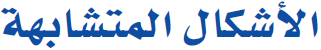 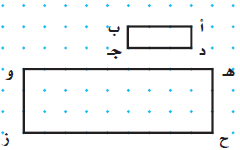 الزوايا المتناظرة
الأضلاع المتناظرة
أ ب  ،  هـ و
د    و
جـ   و
أ    و
ب   و
هـ
و
ز
ح
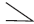 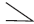 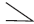 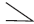 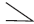 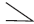 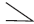 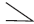 ب جـ  ،  و ز
جـ د  ،  ز ح
أ د  ،  هـ ح
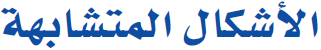 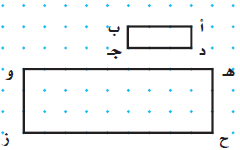 هـ
و
ز
ح
جـ
د
ب
أ
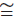 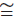 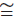 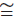 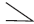 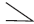 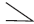 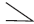 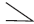 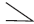 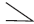 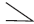 ب جـ
أ ب
د جـ
أ د
3
1
3
1
1
1
=
=
=
=
=
=
هـ و
ح ز
هـ ح
وز
9
3
9
3
3
3
الزوايا متطابقة
الأضلاع المتناظرة متناسبة
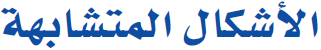 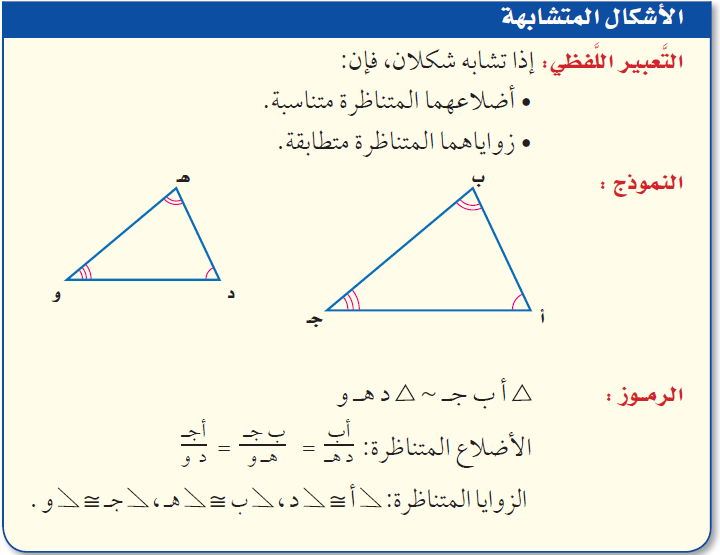 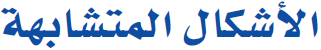 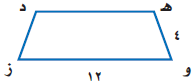 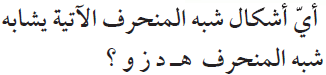 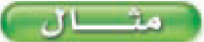 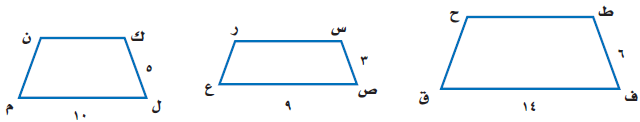 4
2
12
6
4
12
4
4
12
6
=
=
=
=
6
3
14
7
3
9
3
5
10
5
لا يشابه
لا يشابه
يشابه
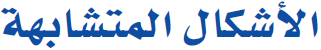 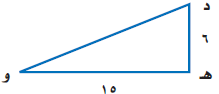 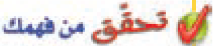 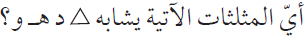 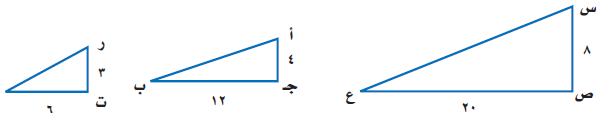 6
3
15
3
15
5
15
5
6
3
6
2
=
=
=
=
=
=
8
4
20
4
12
4
6
2
4
2
3
1
يشابه
لا يشابه
لا يشابه
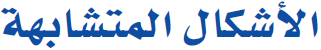 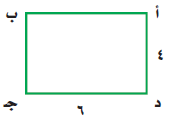 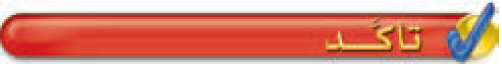 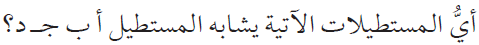 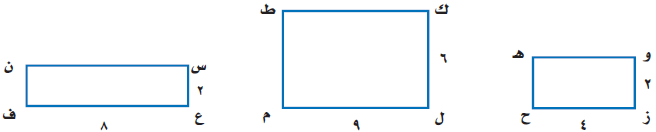 4
2
6
3
6
2
6
3
4
2
4
2
=
=
=
=
=
=
2
1
4
2
9
3
8
4
6
3
2
1
لا يشابه
لا يشابه
يشابه
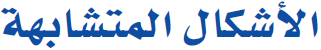 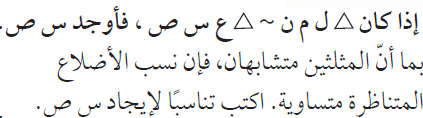 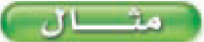 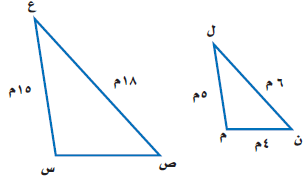 72
6 ؟
6 ؟  =     72
6
6
6
4
=
18
؟
12
؟  =  12
؟
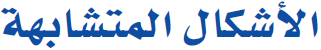 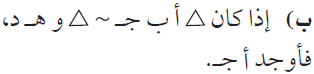 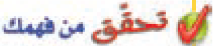 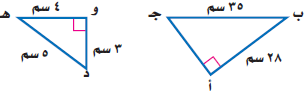 105
5 ؟
؟
5 ؟   =   105
5
5
5
3
=
35
؟
؟  =  21
5سم
21
4سم
3سم
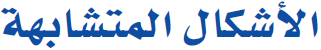 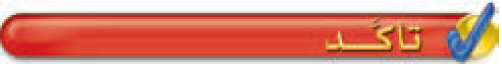 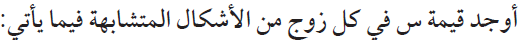 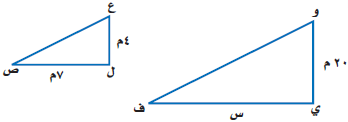 140
4 س
4 س  =   140
4
4
4
7
=
س
20
س  =  35
35
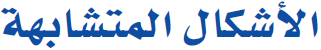 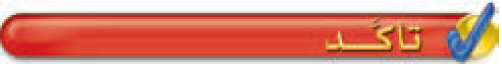 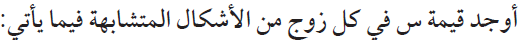 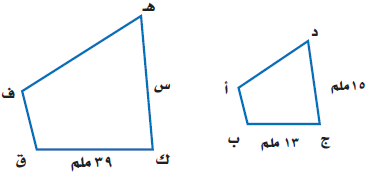 585
13 س
13 س  =  585
13
13
13
15
=
س
39
س  =  45
45
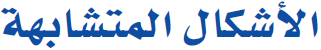 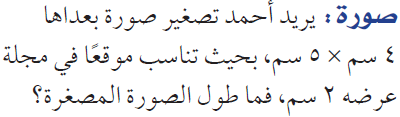 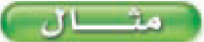 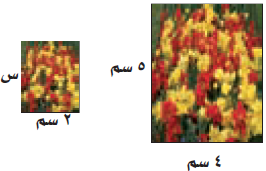 10
4 س
4 س  =   10
4
4
4
5
=
س
2
س  =  2,5
2,5
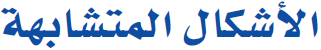 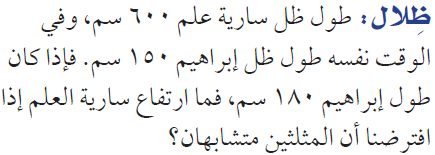 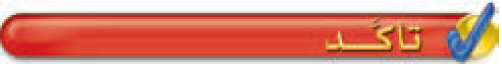 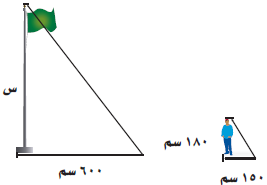 108000
150 س
150 س  =   108000
150
180
=
150
150
س
600
س  =  720
720